Fermilab HPK Status
Selcuk Cihangir 
Fermilab Group Meeting
August 30, 2012
Measurement Status
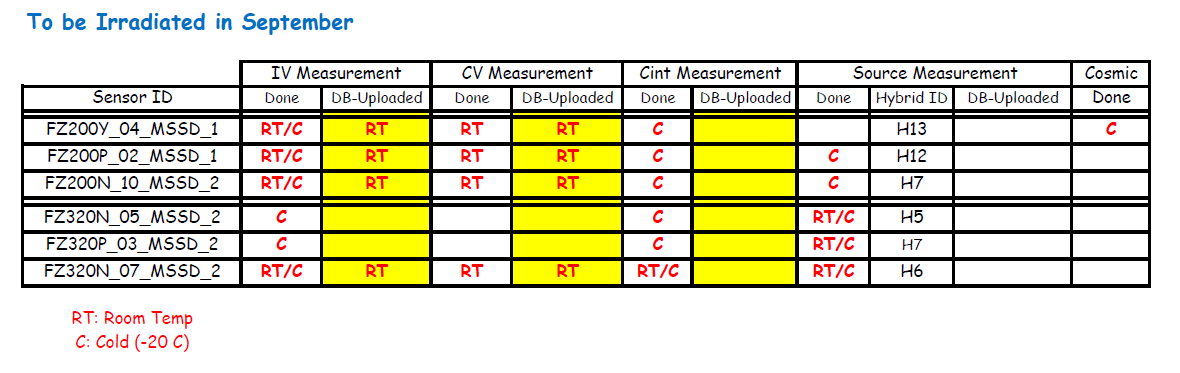 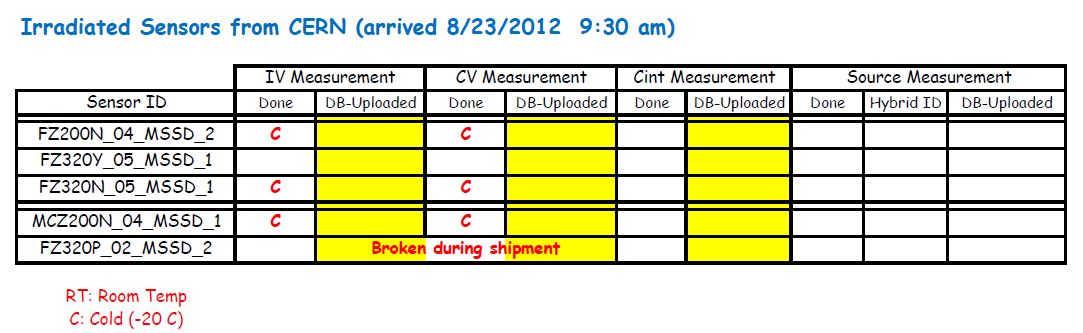 2
Annealing Procedure and Schedule
Revised Procedure:
	1. Remove the ceramic/sensor assembly from the Aluminum board.    They are not bonded to PA extender or APVs or Bias circuit.2. IV, CV measure at -20Co at present annealing status (see the table
       on next slide).3. Mount the sensor to Al board, wire bond and Source measure at
       -20Co at present annealing status (see the table on next slide). 4. Remove wire bonds and the sensor from Al board. 5. Anneal at 60Co to 90 minutes cumulative. 6. IV and CV measure at -20Co. 7. Anneal at 60Co to 166 minutes cumulative. 8. IV and CV measure at -20Co. 9. Mount the sensor to Al board, wire bond and Source measure at
      -20Co. 
10. Cosmic Ray measure at -20Co if time permits (also in Step 3).
3
Annealing Status
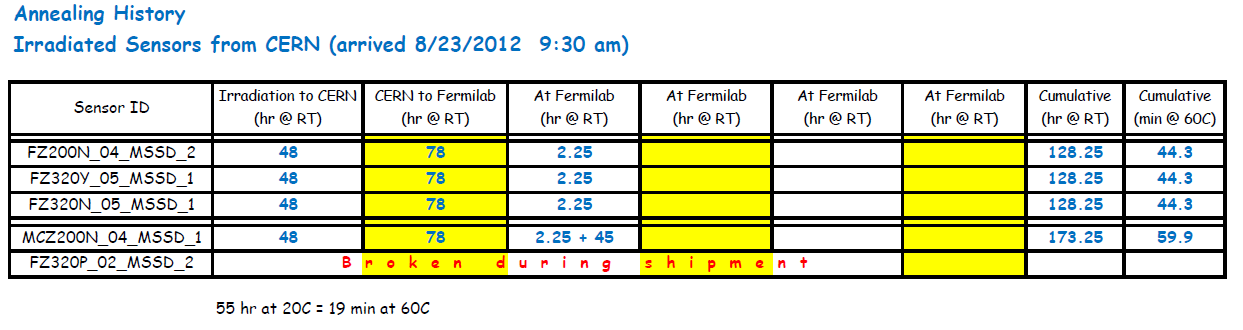 Working the oven:  Use the auto probe station as oven
Coordinating wire bonding at RT 
Minimize condensation
Keep record of un-avoidable Room Temp annealing
4